Переход из одного состояния развития в другое состояние развития – это … 
Изменение положения тела или его части – это …
Внутреннее побуждение, вызванное каким-нибудь чувством переживанием – это … 
  движение
Движение – это жизнь
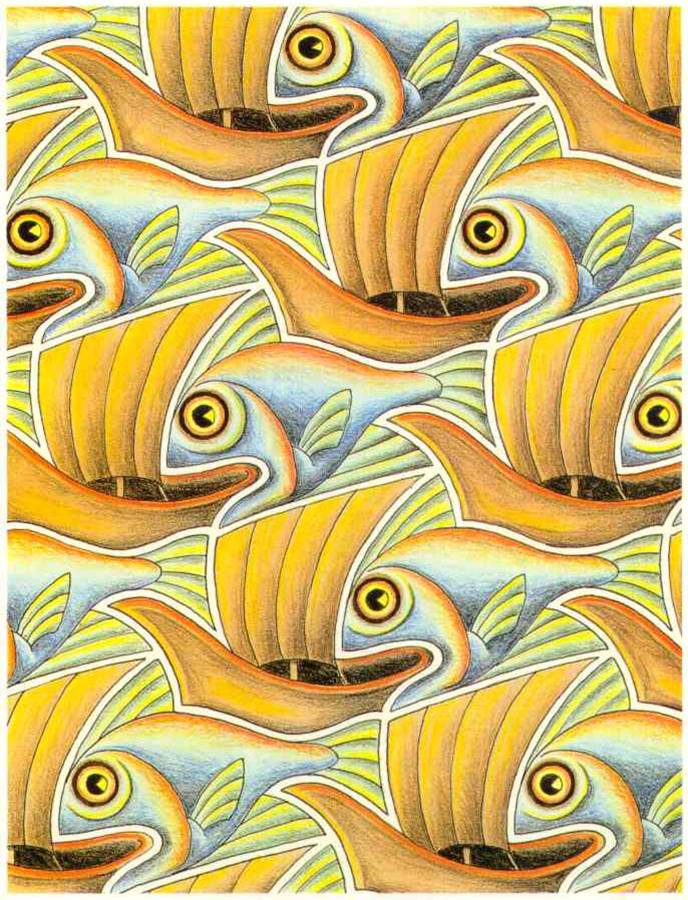 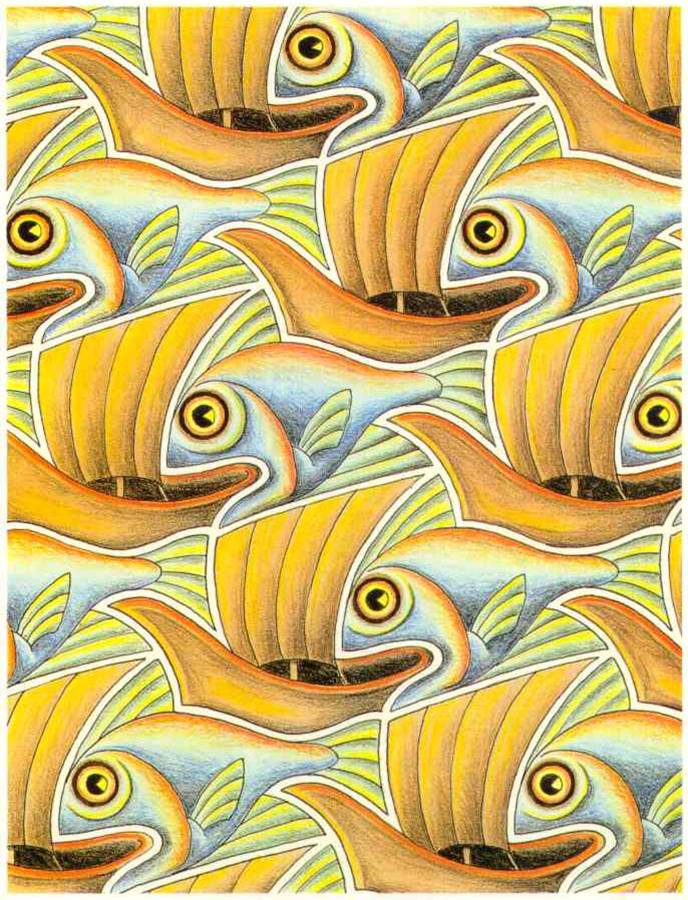 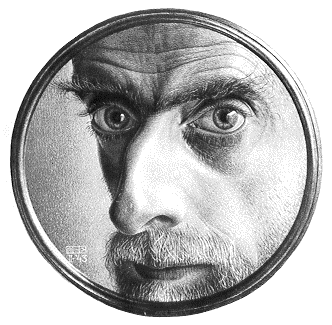 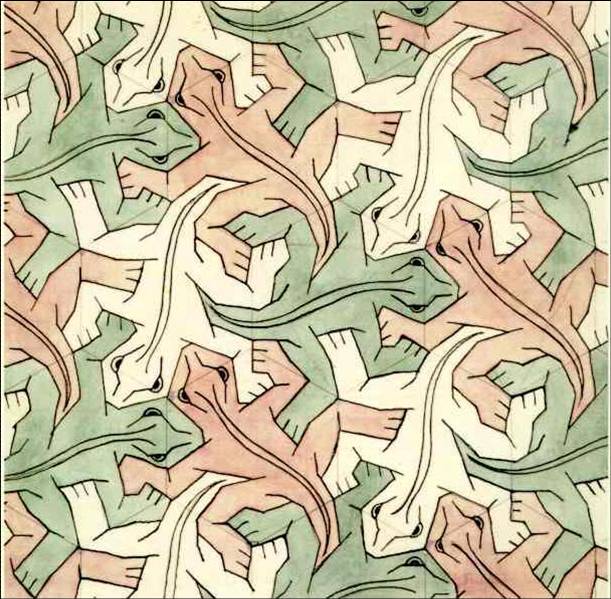 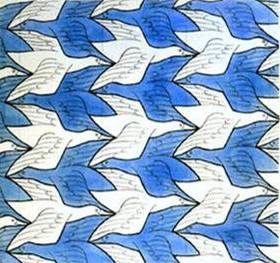 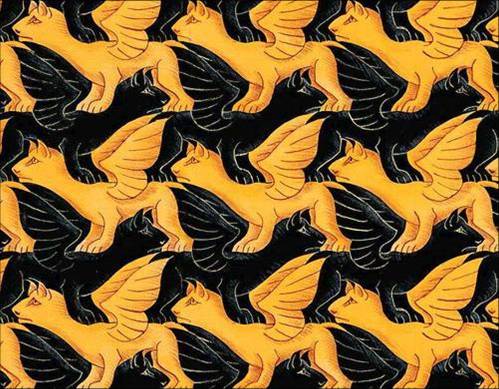 [Speaker Notes: Параллельный перенос.]
Симметрия в природе
Центральная симметрия в природе
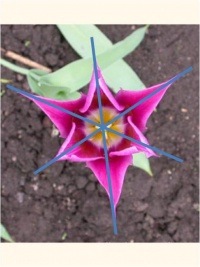 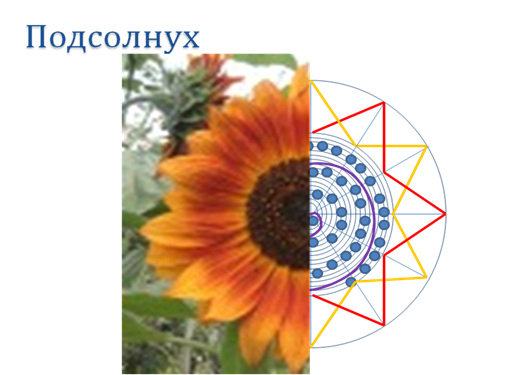 В архитектуре
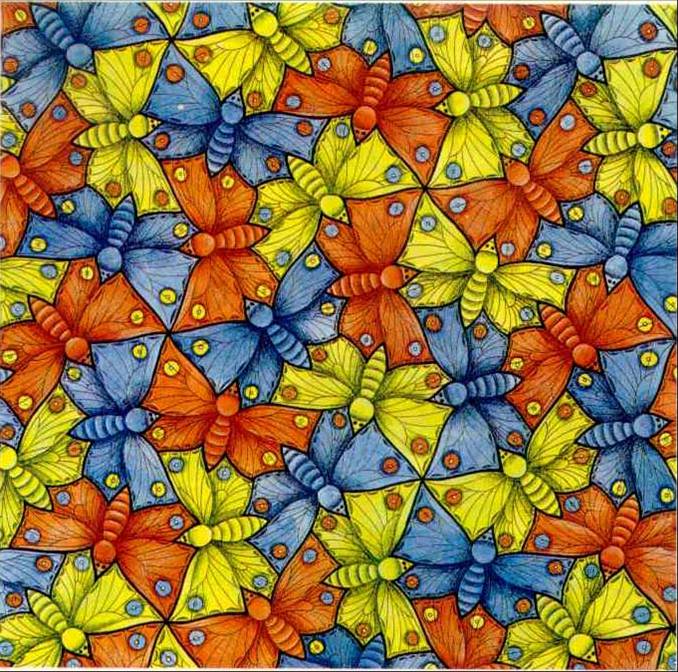 [Speaker Notes: М. Эшер «Бабочки». Поворот. Центральная симметрия. Параллельный перенос.]
А1
Симметрия относительно точки
Точки А и А1 называются симметричными относительно точки О (центр симметрии), если О – середина отрезка АА1.
Точка О считается симметричной самой себе.
Симметрия относительно точки называется центральной симметрией
О
А
Точка О – центр симметрии
А1
a
Точки А и А1 называются симметричными относительно прямой      (ось симметрии), если прямая      проходит через середину отрезка АА1 и перпендикулярна к этому отрезку. Каждая точка прямой     считается симметричной самой себе.
a
a
a
Симметрия относительно прямой
Симметрия относительно прямой называется осевой симметрией
А
Фигуры, обладающие осевой  симметрией
Прямоугольник
Ромб
Фигуры, обладающие осевой  симметрией
Квадрат
Равносторонний треугольник
Круг
Фигуры, обладающие осевой  симметрией
Угол
Равнобедренный 
треугольник
Равнобедренная трапеция
Фигуры, обаладающие центральной симметрией
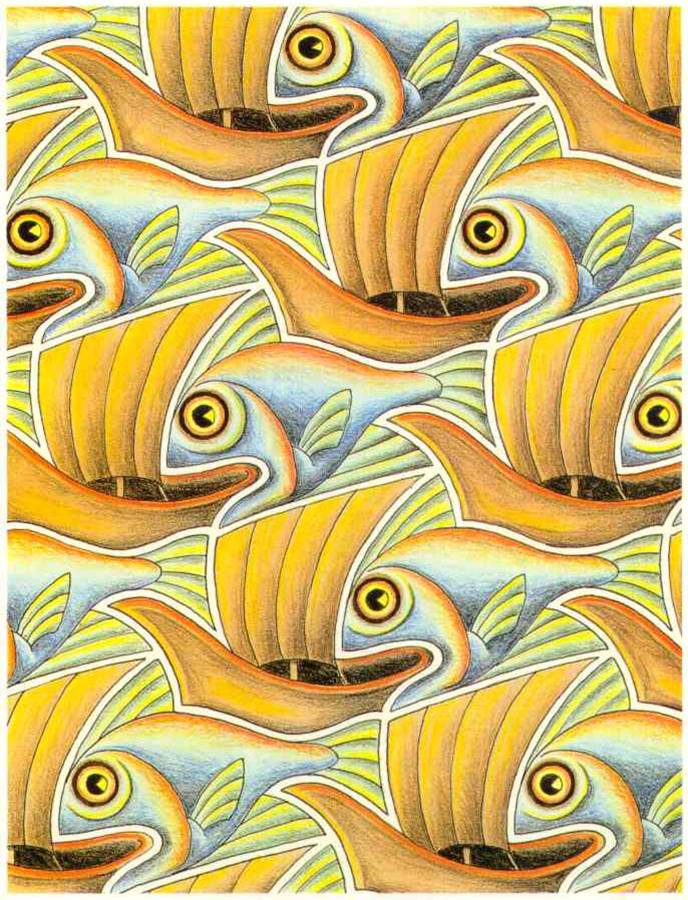 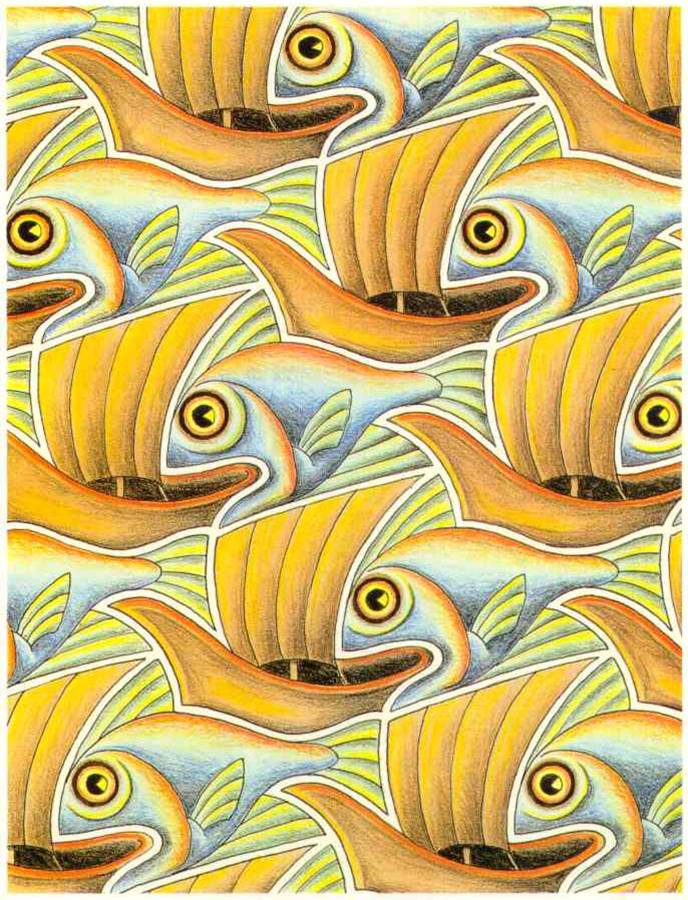 [Speaker Notes: М. Эшер. «Рыба, заглатывающая корабль». Параллельный перенос.]
Параллельным переносом   на вектор        называется отображение плоскости на себя, при котором каждая точка М отображается в такую точку М1, что вектор ММ1 равен вектору
a
М1
a
a
Параллельный перенос
М
Параллельный перенос на плоскости в системе координат
Введем на плоскости систему координат O, X, Y. Преобразование фигуры F, при котором произвольная ее точка M (x; y) переходит в точку M' (x+a;y+b) , где a и b – одни и те же для всех точек (x; y), называется параллельным переносом
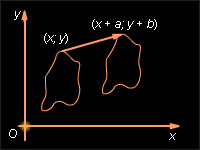 Свойства движения
Y
Задача:
1
а
0
1
X
В(-1;3)
А(-6:3)
Построить трапецию, которая получится из данной трапеции параллельным переносом на вектор 
                    а{ 4;-4}
D(-5;1)
С(-2;1)
А`(-2:-1)
В`(3;-1)
Построение:
С`(2;-3)
D`1;-3)
Найдите величины а и b в формулах параллельного переноса 
     x‘ = x + a,
     y‘ = y + b, 
    если известно,  что:
точка (1;2) переходит в точку (3;4);
точка (2;-3) переходит в точку (-1;5);
точка (-1; -3) переходит в точку (0; -2)
В сельскохозяйственных машинах
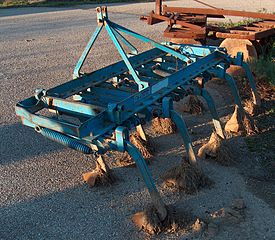 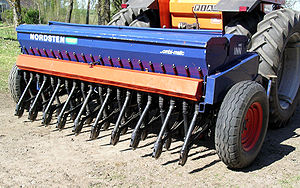 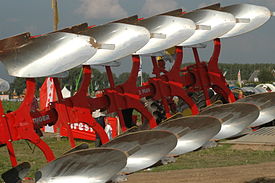 Культиватор машина для окучивания
Сеялка – машина для посева семян в почву
Плуг – оборудование для вспашки земли
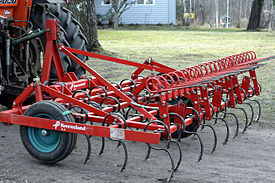 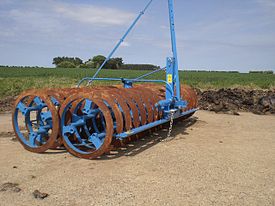 Борона – оборудование для обработки  почвы
Окучник
бороздомер
Проверку глубины вспашки наиболее быстро и надежно  можно производить с помощью бороздомера, который состоит из двух линеек одинаковой длины: неподвижной l, оканчивающейся угольником, и подвижной m. Для замера глубины пахоты бороздомер устанавливают вертикально угольником на непаханую поверхность поля, а подвижную линейку опускают на расчищенное  дно борозды. Верхний конец подвижной линейки показывает глубину борозды по шкале, нанесенной от верхнего конца неподвижной линейки.
Задача 1:
На берегу канала требуется построить водонапорную башню для орошения полей. Выбрать место для строительства башни с таким расчетом, чтобы общая длина труб от водонапорной башни до двух полей была наименьшей.
В1●
C
●
M
N
●
В
●
А
Задача 2:
Два поля (А, Д) находятся на одном берегу реки, а третье поле (В) находится на другом берегу, причем поля В и Д расположены на одинаковом расстоянии от реки на одной прямой, перпендикулярной MN. Где на берегу реки нужно поставить водонапорную башню, чтобы общая длина труб от полей А и В до башни была равна общей длине труб от полей А и Д до башни.
А
 ●
D
●
N
M
●
C1
●
C
●
В
СД=СВ и АС+СД=АС+СВ=АВ
       Длина АВ – наименьшее значение суммы АС+СД.
                              Ответ: В точке пересечения АВ и MN.
        Замечание: Искомая точка С в данной задаче удовлетворяет двум условиям:
    1. АС+СД=АС+СВ .
    2. АС+СД  принимает наименьшее значение. 
Условию 1. удовлетворяют все точки прямой MN (например, точка С1), а условию 2. только точка С этой прямой, так как АС+СД=АВ<АС1+С1В=АС1+С1Д.
Рассмотренные отображения плоскости на себя:
Симметрия относительнопрямой
а
О
Симметрия относительно точки
Параллельный переносна вектор а
а
являются движениями
Рефлексия
Сегодня на уроке :
Было интересно…
Было трудно…
Я понял, что…
Своей работой на уроке я:
Доволен…
Не совсем доволен…
Я не доволен, потому что…